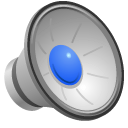 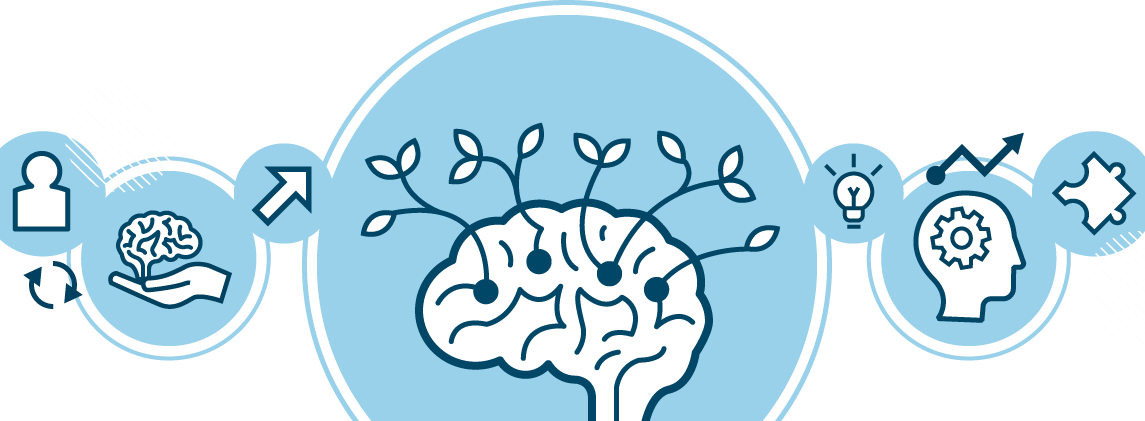 Developing a growth mindset
Session 1: Defining ‘growth mindset’, its benefits and the role of effort
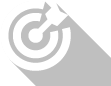 Session objectives
Introduce the concept of ‘growth mindset’

Dispel any myths around growth mindset

Explore the benefits of growth mindset

Explore the role of effort
[Speaker Notes:  Share the session objectives with participants and introduce the learning logs.
 
Explain that the learning logs can be used to record notes and reflections throughout the session.]
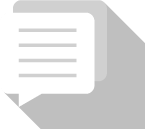 Intelligence/ability …
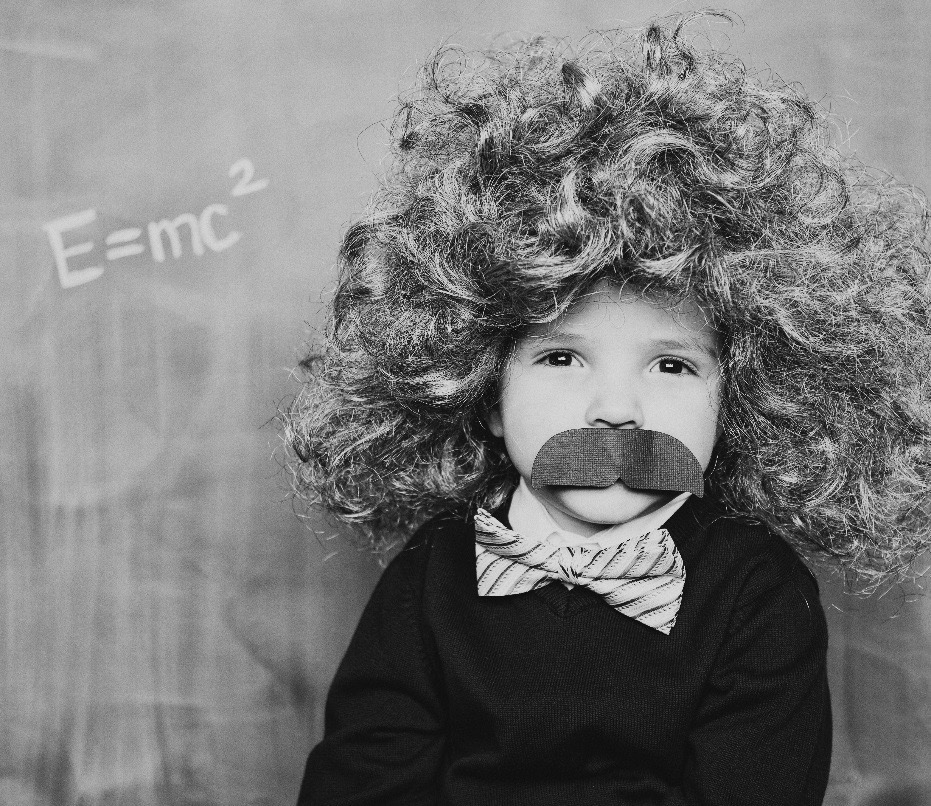 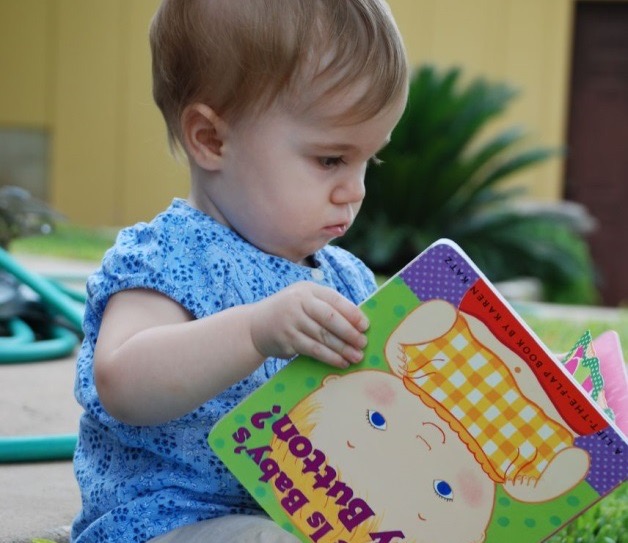 Source: iStock, Andrew Rich
Source: Z Read
Are you born with it …
or
…  can you develop it?
[Speaker Notes:  The work on growth mindset, by researchers such as Carol Dweck, revolves around one simple question or belief. That is: “Are you born smart, or can you become smart?”
 
 Ask participants to discuss what they believe in pairs and decide on a percentage split in terms of nature versus nurture.]
Success is a combination of:
Mindset
Talent
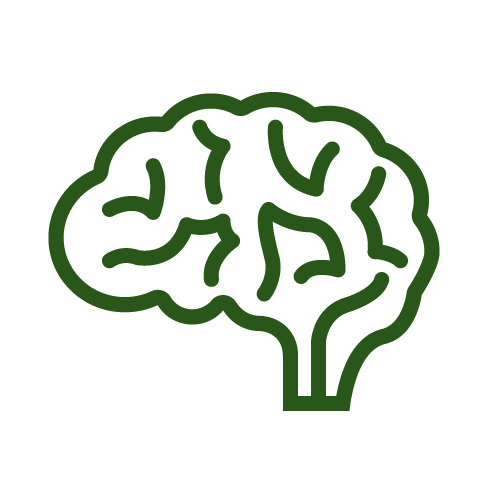 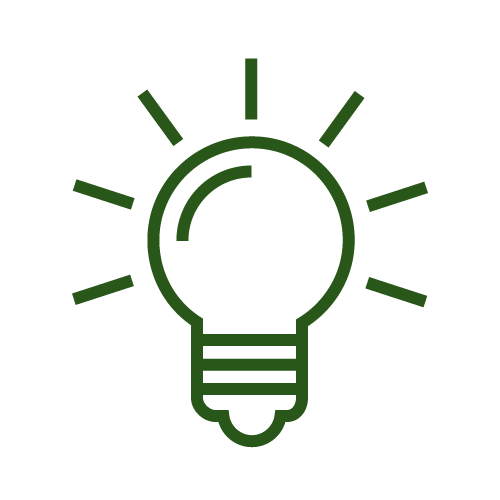 +
[Speaker Notes:  What Alfred Binet (and people with a growth mindset) believe is that being successful is a combination of two things:
 
1. Talent: some people seem to have natural ability. In school this may look like high IQ or good memory. This is what you are born with
 
2. Mindset: ask participants to come up with three words or terms that come to mind when you say “someone with a ‘good mindset’” (for example, good attitude, hard working, positive, etc.)
 
Some people ignore the role of mindset in success and, as a result, limit ambition and aspirations. Some people take it too far and ignore the role of talent in success, and this can lead to false hope.
 
All research tells us that both talent and mindset play a significant role. However, mindset is particularly malleable.]
Mindset: talent matrix
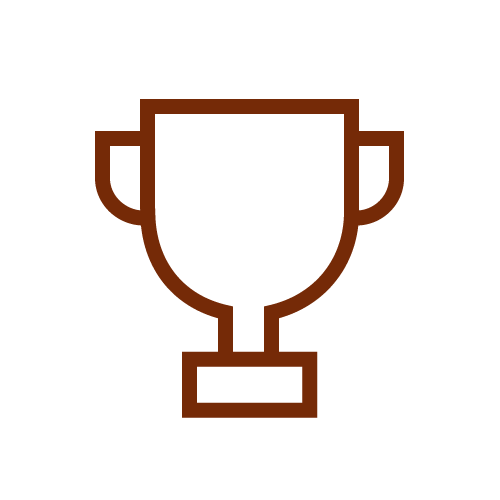 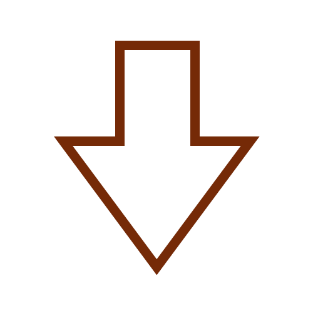 Champion
Underachiever
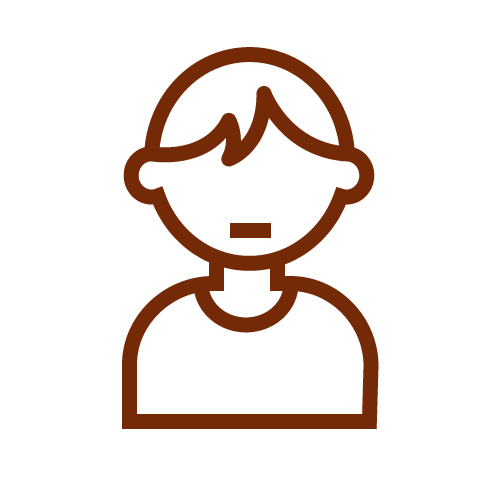 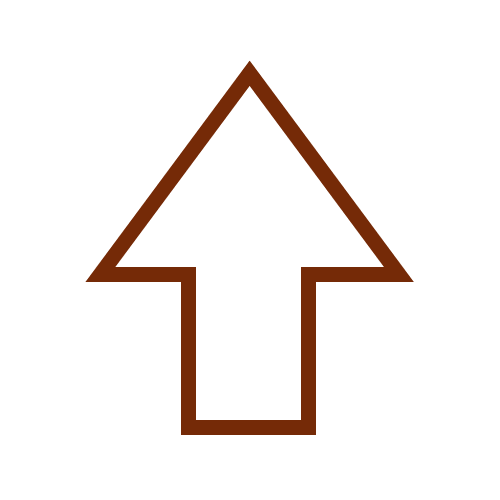 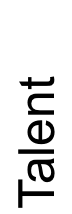 Ordinary
Overachiever
Mindset
[Speaker Notes:  This matrix shows the relationship between talent and mindset:
 
Ordinary = low levels of talent with a poor mindset. The harsh reality is that if pupils do not have much natural talent and have a poor attitude, their results will be, at best, average
 
Underachiever = high levels of talent with a poor mindset. If pupils have lots of potential but don’t apply themselves they will underachieve and their talent will be wasted
 
Overachiever = low levels of talent with a good mindset. If pupils are not naturally talented but put lots of effort in, they are likely to achieve beyond expectations
 
Champion = high levels of talent with a good mindset 
 
Growth mindset is great for getting people from the left-hand side into the right-hand side of the matrix.
 
 Note that there may be some debate over the labels used (for example, ‘ordinary’). This is healthy and to be expected as it can encourage discussion. It is also worth noting that people’s mindsets may vary from subject to subject, so this is a very fluid diagram.]
Growth mindset: what it isn’t
Anyone can do anything
That ability doesn’t matter
Anti-competition
Making people feel better about failing
Simply telling pupils to ‘try harder’
A silver bullet
A quick fix
[Speaker Notes:  Explain that there are some common myths around what it means to have a growth mindset. This slide dispels some of those myths.]
Growth mindset in seven
words or less
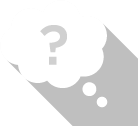 That intelligence is not set in stone

The belief that I can improve

Knowing that my talent can be developed

The knowledge that I can be better
[Speaker Notes:  This slide provides some definitions of growth mindset, using no more than seven words. 

 Ask participants to compare these definitions to the ones they wrote in their learning logs at the start of the session. Are there any noteworthy similarities or differences? Participants may wish to adapt their original definition based on the last two slides.]
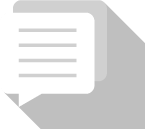 What are the benefits?
If someone believes they can improve, what behaviours could this lead to?
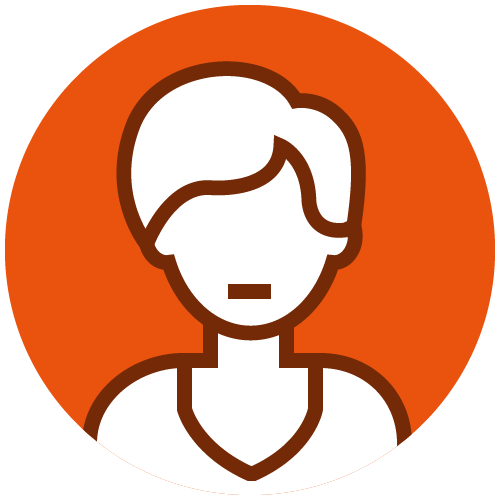 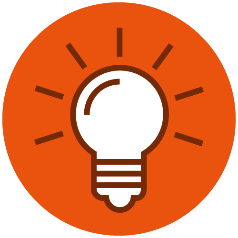 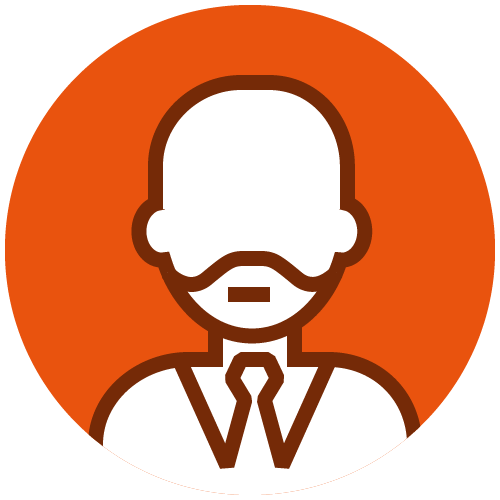 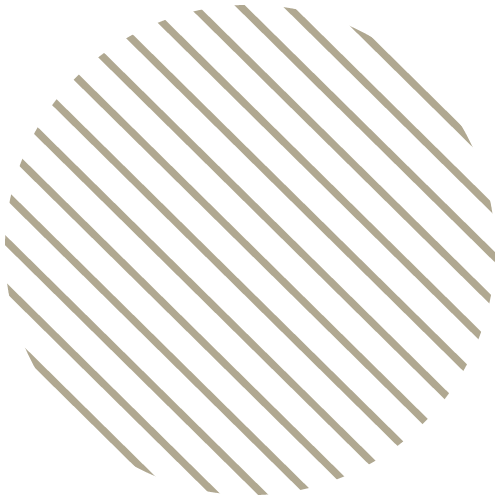 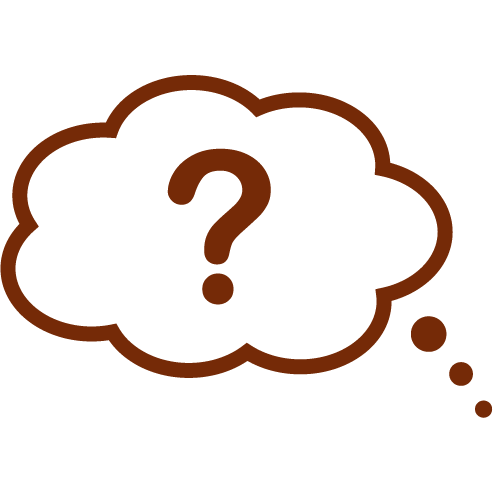 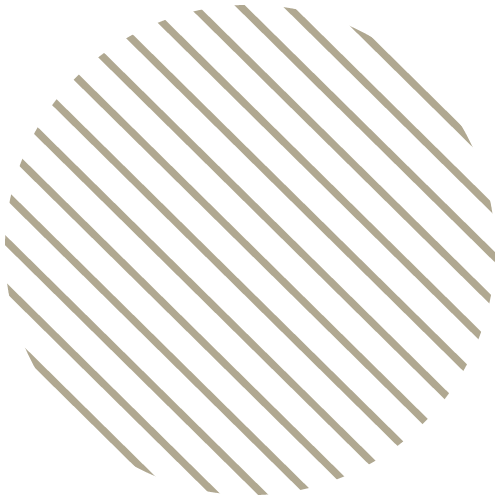 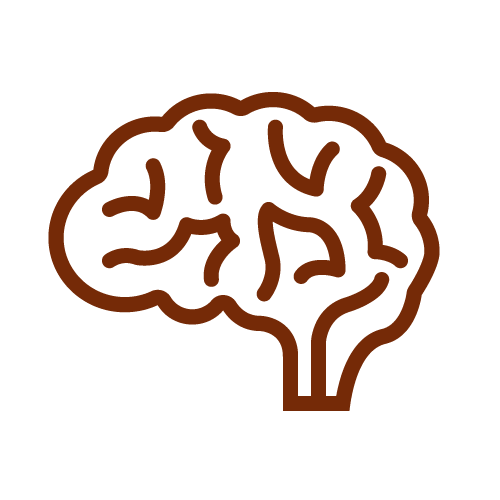 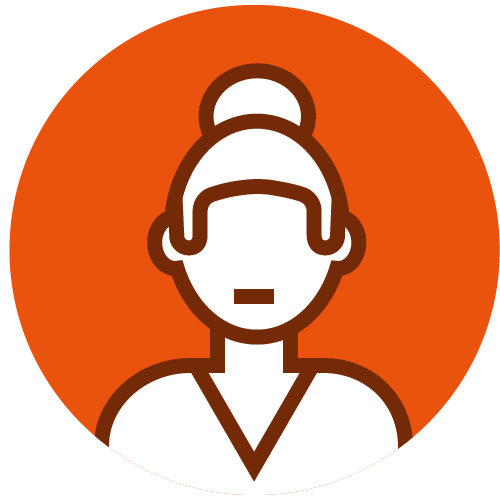 [Speaker Notes:  Ask participants to discuss some of the benefits of the belief that you can improve. Allow time for feedback as a whole group.
 
 If participants struggle to offer ideas, move to the next slide, which provides some examples.]
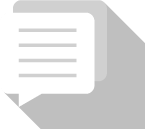 Growth mindset: benefits
Seek out better feedback (Mueller and Dweck, 1998)
Stretch themselves (Mueller and Dweck, 1998)
Want to persist for longer (Mueller and Dweck, 1998)
Cope better with transitions (Blackwell et al., 2007)
Higher levels of grit (Hinton and Hendrick, 2015)
Better grades (Dweck, 2008 and Paunesku et al., 2015)
Less likely to drop out of school (Paunesku et al., 2015)
Reduced stress and aggression (Yeager and Dweck, 2012)
[Speaker Notes:  This slide outlines some of the benefits of having a growth mindset, which have been evidenced in research. 

 Ask participants to discuss: 
Which benefits they would like to see realised in school
Any findings that are particularly interesting or unexpected

 Provide an opportunity for participants to jot down any stand-out points on their learning logs.

 The full list of references can be found at the end of this presentation.]

Effort
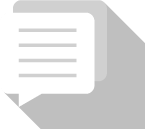 Pointless
Risky
Counter indicator
Vital
Worth it
Pride
Fixed mindset
Growth mindset
The role of effort
[Speaker Notes:  This slide is animated. Start by showing the ‘Growth mindset’ box only.

Ask participants to discuss how individuals might perceive the role of effort if they have a ‘growth mindset’ – that is, they believe that you can improve and develop ability.

 Compare participants’ answers to the answers on the slide:
 
1. Vital: individuals with a growth mindset know that talent alone will not help them succeed and that effort is an integral part of success
 
2. Worth it: the achievements and associated consequences are seen to outweigh the effort required
 
3. Pride: pupils with a growth mindset take pride in how hard they work and see it as a badge of honour]
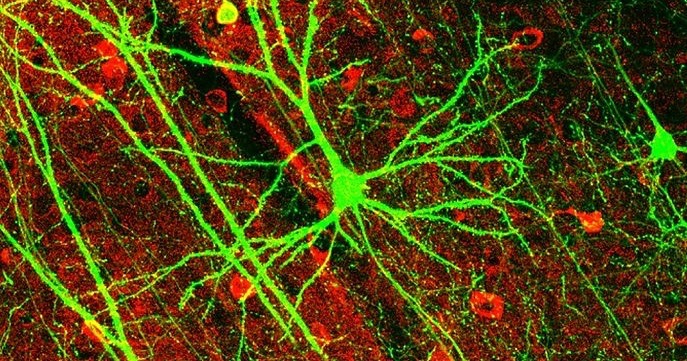 The brain and effort
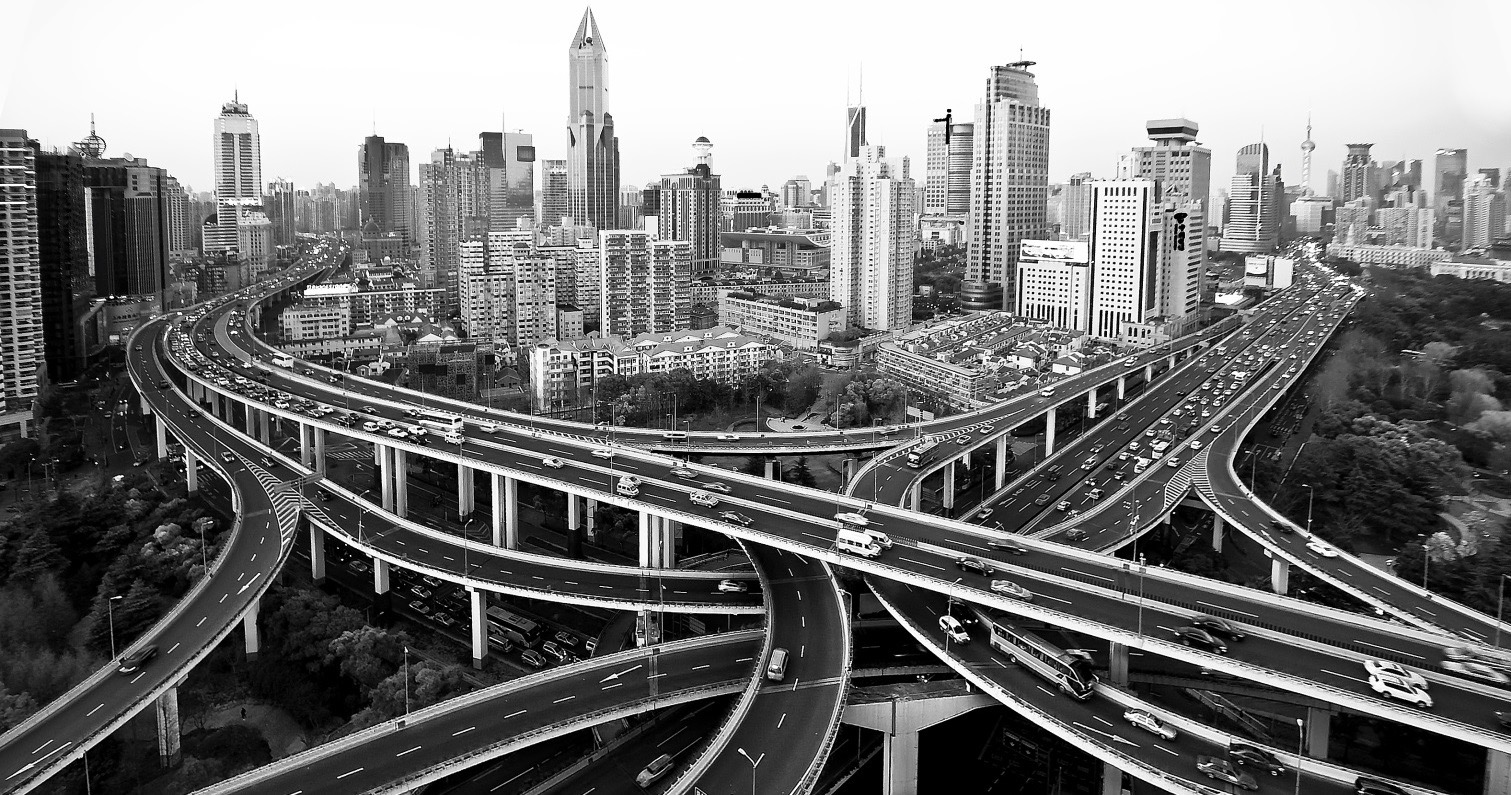 Source: Allen Lee, Huang, Feng, Sanes, Brown, So, and Nedivi
[Speaker Notes:  This slide is animated. It starts by showing a picture of neurons followed by a ‘super highway’.
 
 Explain that we can help pupils to develop a positive attitude towards effort by talking to them about the brain. 

Science shows that the brain can grow and develop. The brain itself is not static. 

Neurons make connections. Learning new things, practising and trying hard can strengthen the connections, allowing messages to travel more effectively and efficiently. 
 
The first time you try something, the connections are narrow and fragile. But with each effort and learning, they connect and strengthen – eventually growing from garden paths to super highways. The scientific term for this is ‘neuroplasticity’.

There is a video explanation of this for facilitators, which you may like to watch video 1.3 in advance of the session: https://cpd.thekeysupport.com/node/290/289]
The brain and effort
Auditory cortex
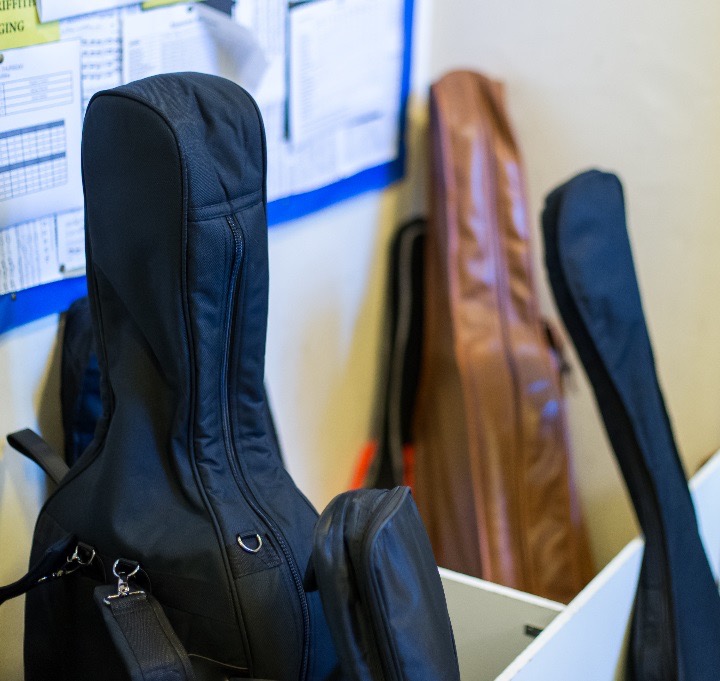 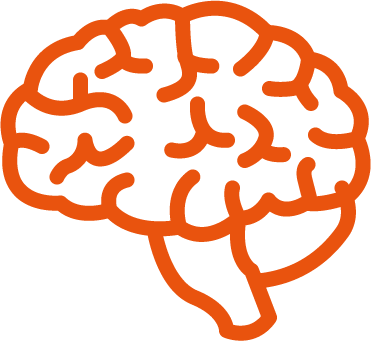 Children aged 4 to 6
Music lessons for one year
Source: Fujioka, 2006
[Speaker Notes:  There are studies which demonstrate neuroplasticity (the brain’s ability to change and develop). 

For example, in a study of 4 to 6 year-olds, half of the participants were given violin lessons and the other half had no music lessons. One year later, tests showed that those children who had received music lessons showed different brain development and improved memory. Evidence found that, in response to violin tones, trained children showed larger and earlier responses in the auditory cortex of their brain.

If you would like to read more, a summary of the study can be found here: https://www.sciencedaily.com/releases/2006/09/060920093024.htm 

Image source: https://pixabay.com/en/brain-human-anatomy-body-155656/]
The brain and effort
Hippocampus
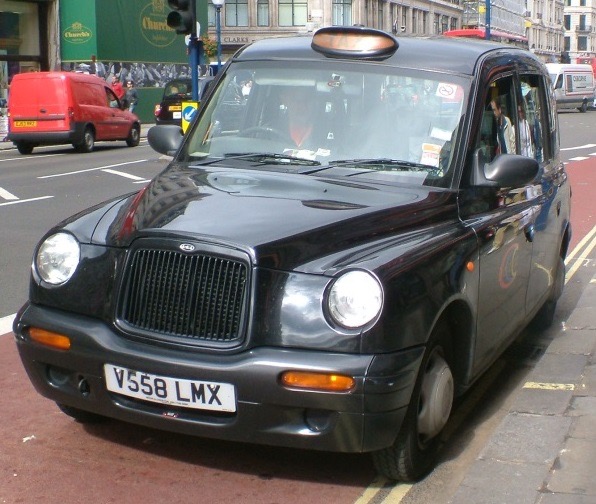 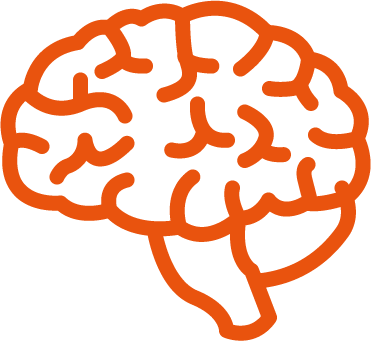 Image source: Carey Evans
320 routes
25,000 streets
20,000 landmarks
Source: Maguire et al., 2000
[Speaker Notes:  Another study looked at taxi drivers. To be a taxi driver you need to pass a test called The Knowledge. It is very hard and takes most people around four years of studying to pass it.

This study compared the brains of taxi drivers before and after they completed The Knowledge. In taxi drivers who had completed The Knowledge, the researchers found a significant increase in the size of the posterior hippocampus – the area of the brain associated with memory and spatial navigation.

 Allow a few minutes for participants to discuss these studies and the key messages that can be taken from them.

Image source: https://pixabay.com/en/brain-human-anatomy-body-155656/]
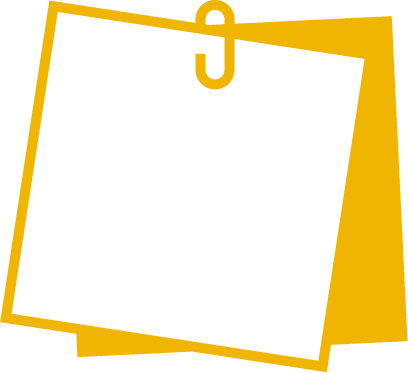 Praise
Purposeful praise:
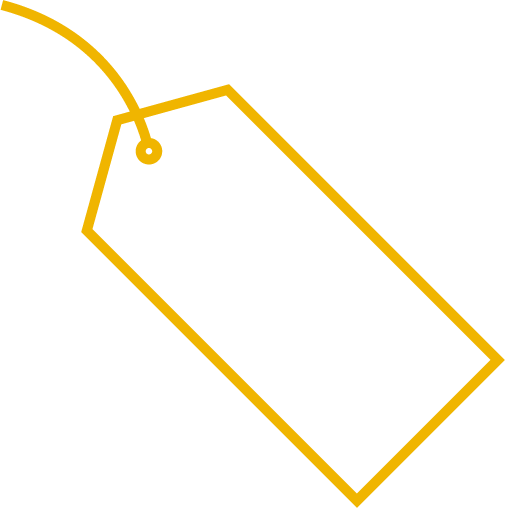 Effort over 
     natural ability
Process over 
     outcome
CLEVER
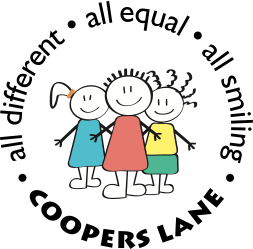 [Speaker Notes:  Praise can be used as an effective tool to support growth mindset, as long as it is directed carefully and has a purpose.

Avoid using labels, especially “You are so clever”. Although praising intelligence can increase confidence, once given a label, those with a fixed mindset will be keen to protect it and will not want to risk failing and losing that title. As such, they are less likely to try new things, which we will discuss later. 

Praise the behaviours and habits that will lead to future success. Therefore, praise effort over natural ability and outcome – for example, “You did well, you must have tried hard” instead of “You did well, you must be so clever”.]
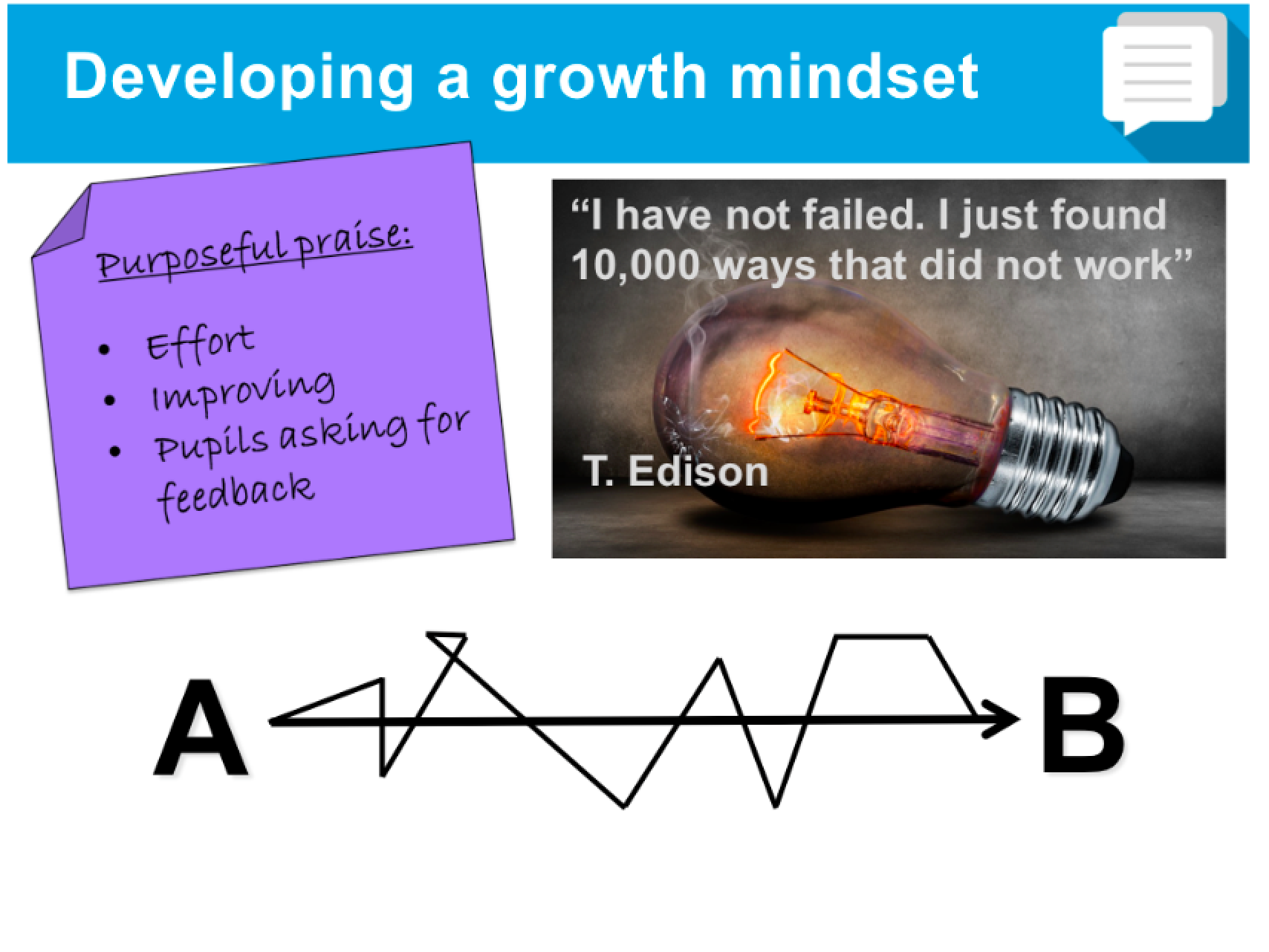 Praise
© The Key CPD Toolkit  |  InnerDrive
[Speaker Notes:  Praise can be used as an effective tool to support growth mindset, as long as it is directed carefully and has a purpose.

Avoid using labels, especially “You are so clever”. Although praising intelligence can increase confidence, once given a label, those with a fixed mindset will be keen to protect it and will not want to risk failing and losing that title. As such, they are less likely to try new things, which we will discuss later. 

Praise the behaviours and habits that will lead to future success. Therefore, praise effort over natural ability and outcome – for example, “You did well, you must have tried hard” instead of “You did well, you must be so clever”.]
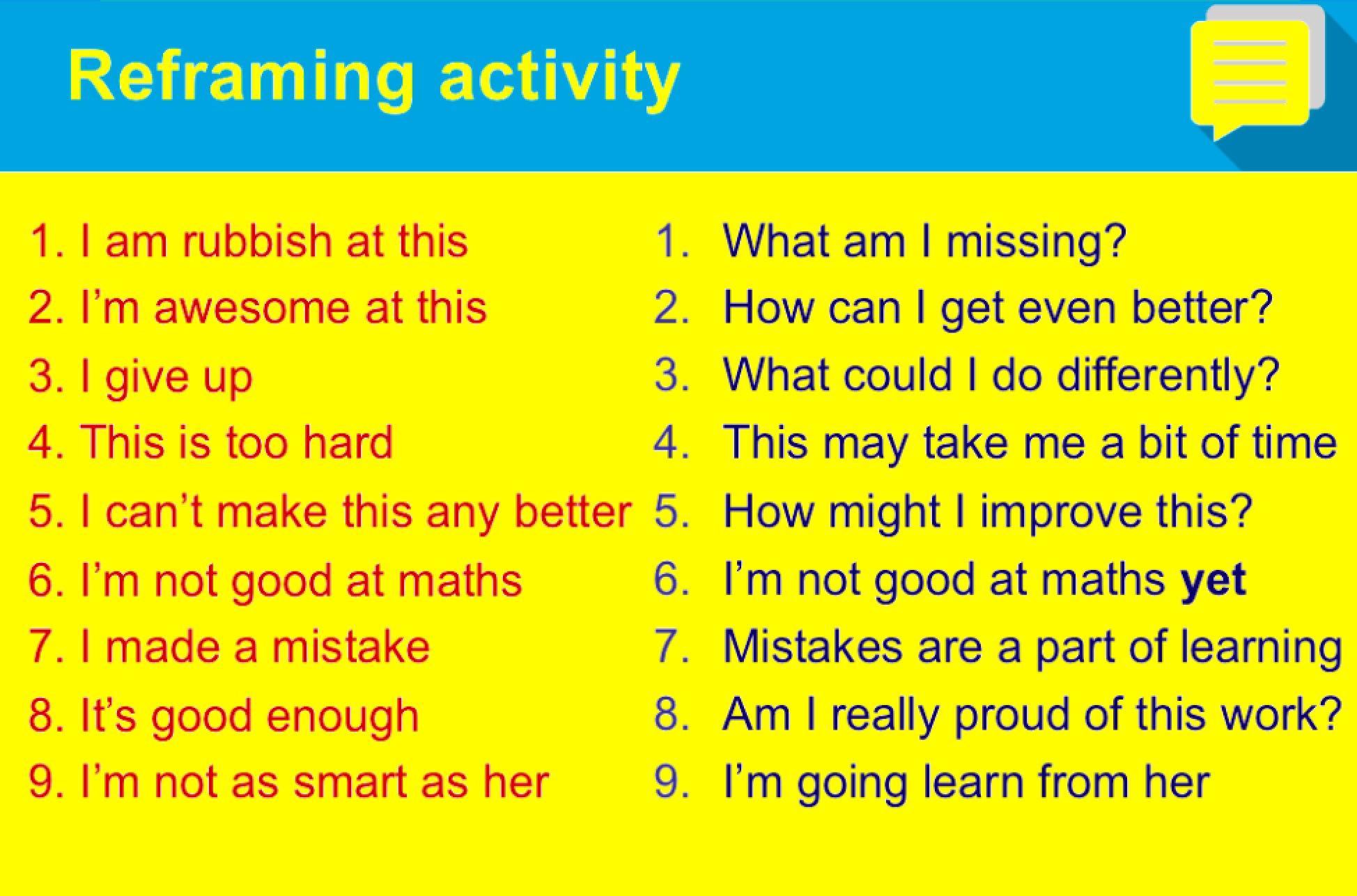 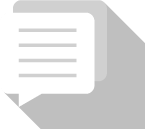 The Pygmalion effect
[Speaker Notes:  Ask participants to read and discuss handout 1.1 about the ‘Pygmalion effect’.

The handout outlines research around teacher expectation and pupil performance. The main finding is that if you have high expectations, pupils will try to rise up to them; this is called the ‘Pygmalion effect’.

On the other hand, if expectations are low, pupils will be unlikely to fulfil their full potential; this is called the ‘Golem effect’.]
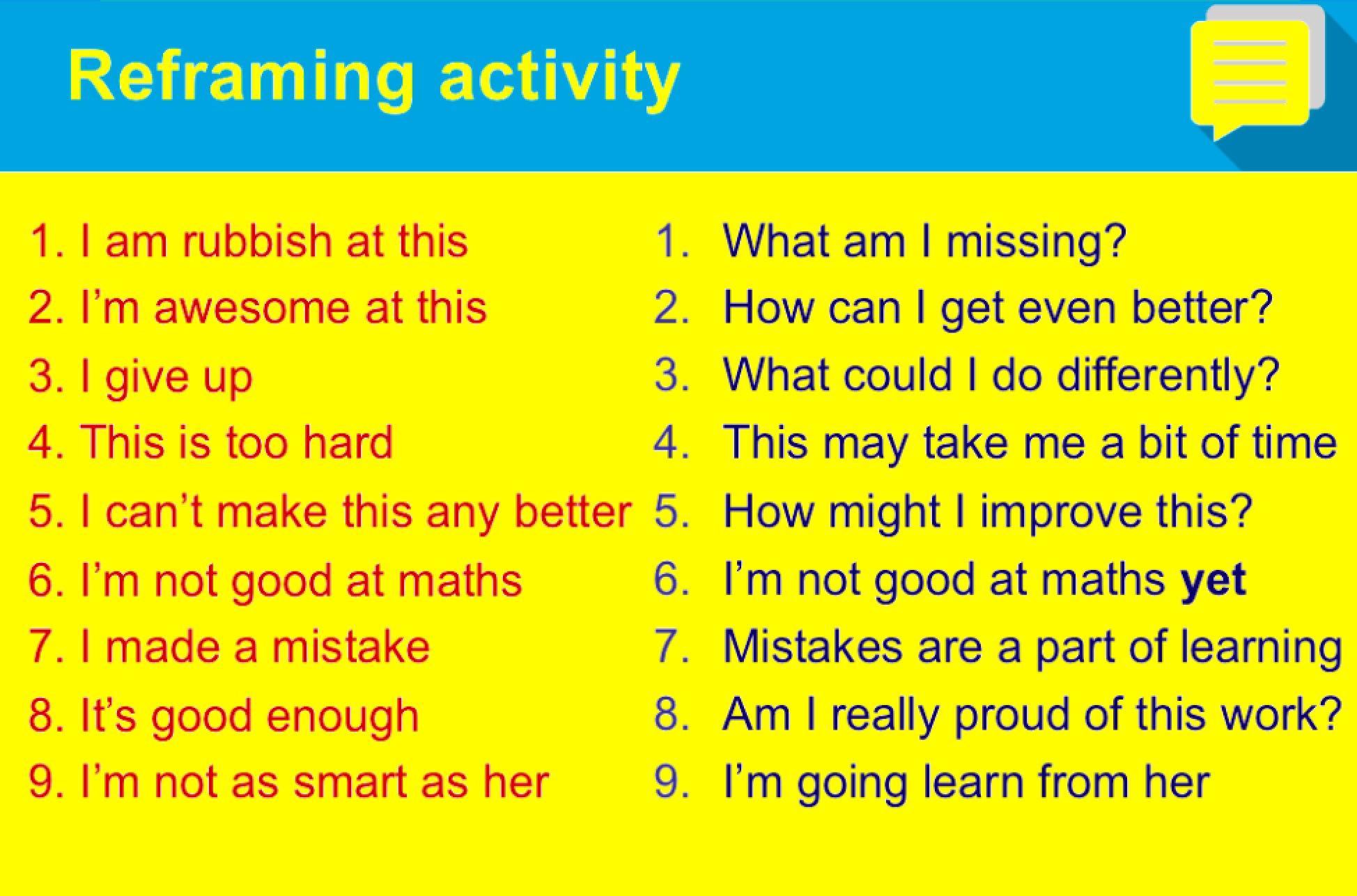 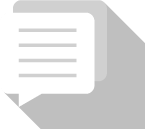 The Pygmalion effect
[Speaker Notes:  Ask participants to read and discuss handout 1.1 about the ‘Pygmalion effect’.

The handout outlines research around teacher expectation and pupil performance. The main finding is that if you have high expectations, pupils will try to rise up to them; this is called the ‘Pygmalion effect’.

On the other hand, if expectations are low, pupils will be unlikely to fulfil their full potential; this is called the ‘Golem effect’.]
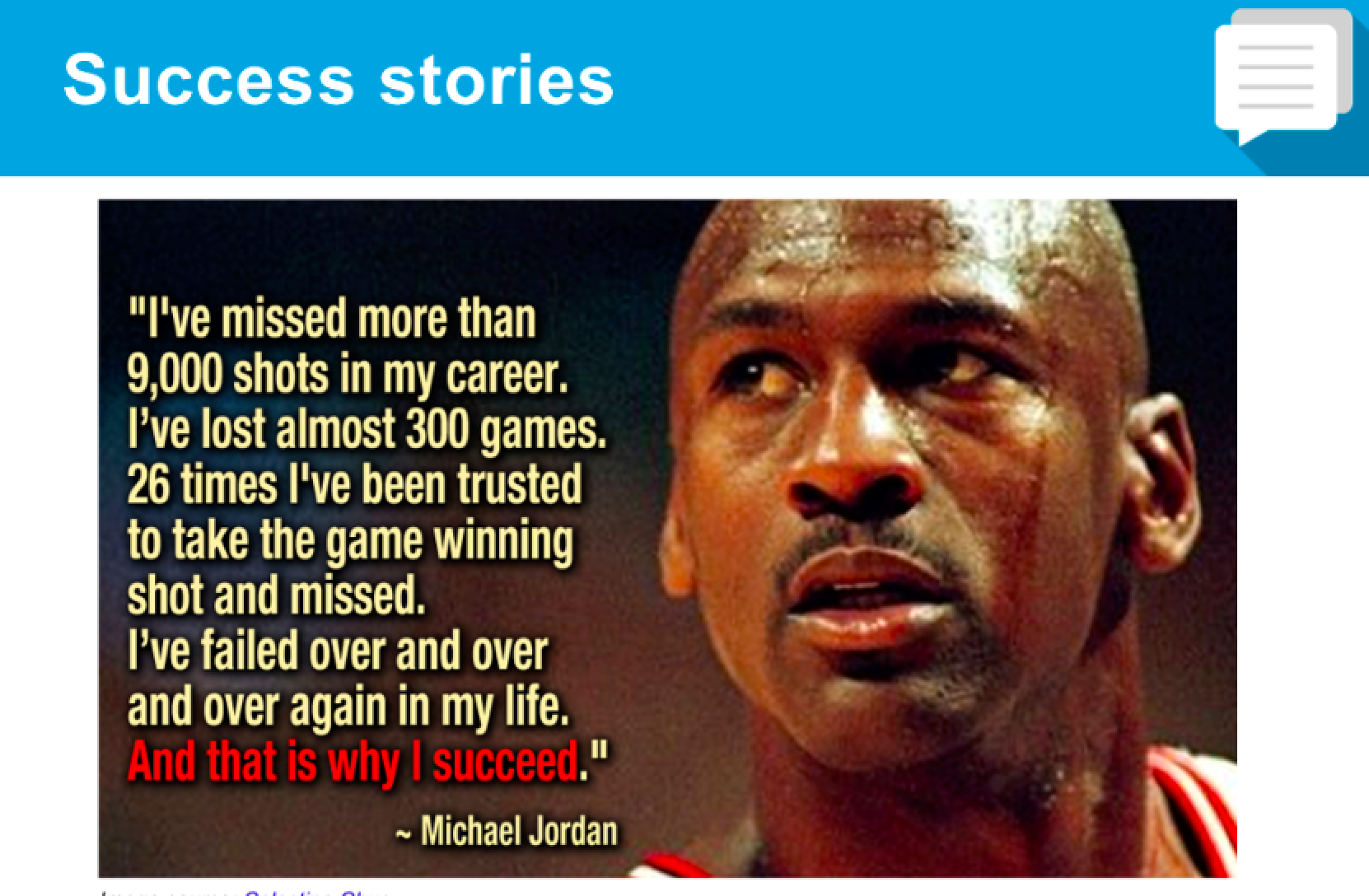 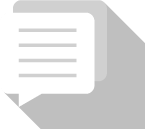 The Pygmalion effect
[Speaker Notes: Ask participants to discuss the handout.

What findings stand out? How can the findings be applied in this school?

Encourage an extended discussion around the last question: What does a classroom with ‘high expectations’ look like?

Provide paper and pens so that participants can record their ideas. They might also use their learning logs for the last question.]
Part 2
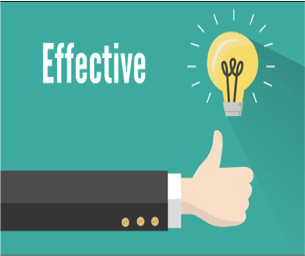 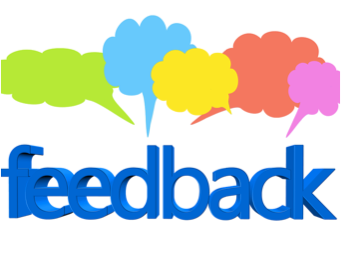 [Speaker Notes:  Praise can be used as an effective tool to support growth mindset, as long as it is directed carefully and has a purpose.

Avoid using labels, especially “You are so clever”. Although praising intelligence can increase confidence, once given a label, those with a fixed mindset will be keen to protect it and will not want to risk failing and losing that title. As such, they are less likely to try new things, which we will discuss later. 

Praise the behaviours and habits that will lead to future success. Therefore, praise effort over natural ability and outcome – for example, “You did well, you must have tried hard” instead of “You did well, you must be so clever”.]
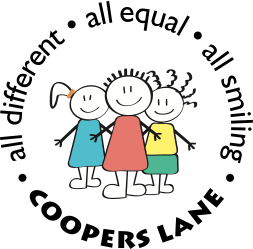 What do we want for our children?
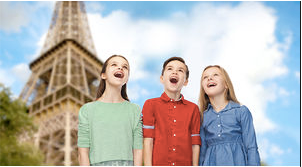 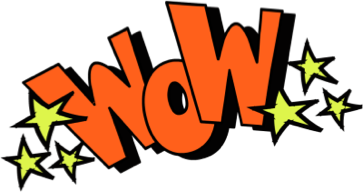 We want our children to be inspired by the world around them and be taught exciting and engaging lessons.

We want our children to make great progress and be proud of the things they have learnt and the work that they have done.
[Speaker Notes:  Praise can be used as an effective tool to support growth mindset, as long as it is directed carefully and has a purpose.

Avoid using labels, especially “You are so clever”. Although praising intelligence can increase confidence, once given a label, those with a fixed mindset will be keen to protect it and will not want to risk failing and losing that title. As such, they are less likely to try new things, which we will discuss later. 

Praise the behaviours and habits that will lead to future success. Therefore, praise effort over natural ability and outcome – for example, “You did well, you must have tried hard” instead of “You did well, you must be so clever”.]
Reasons for changing the way that we mark and give feedback.
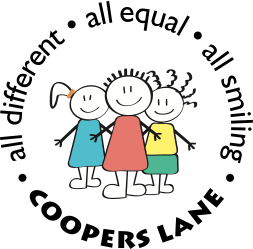 We noticed that the books from 2016-17 had lots of marking in them that hadn’t been responded to - either the children didn’t know what they needed to do or they hadn’t been given the time to complete it to the best of their ability. The children were making progress but we felt that it could be improved upon.  

I visited other schools from outside the borough who had implemented effective feedback and could immediately see the great progress evident in books all across the school. The children that I spoke to were really enthusiastic about the benefits of being given verbal feedback instead of traditional marking.
[Speaker Notes:  Praise can be used as an effective tool to support growth mindset, as long as it is directed carefully and has a purpose.

Avoid using labels, especially “You are so clever”. Although praising intelligence can increase confidence, once given a label, those with a fixed mindset will be keen to protect it and will not want to risk failing and losing that title. As such, they are less likely to try new things, which we will discuss later. 

Praise the behaviours and habits that will lead to future success. Therefore, praise effort over natural ability and outcome – for example, “You did well, you must have tried hard” instead of “You did well, you must be so clever”.]
Teaching happens in the lesson, not at home!
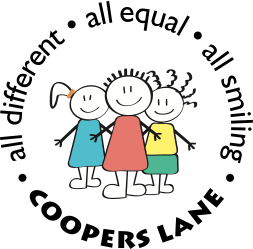 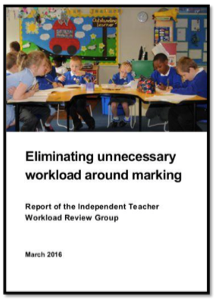 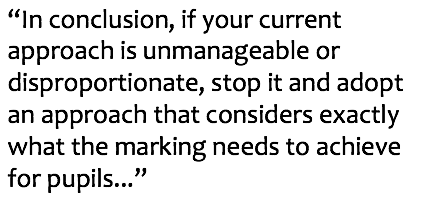 [Speaker Notes:  Praise can be used as an effective tool to support growth mindset, as long as it is directed carefully and has a purpose.

Avoid using labels, especially “You are so clever”. Although praising intelligence can increase confidence, once given a label, those with a fixed mindset will be keen to protect it and will not want to risk failing and losing that title. As such, they are less likely to try new things, which we will discuss later. 

Praise the behaviours and habits that will lead to future success. Therefore, praise effort over natural ability and outcome – for example, “You did well, you must have tried hard” instead of “You did well, you must be so clever”.]
So we took it right back to the basics and focused on the children
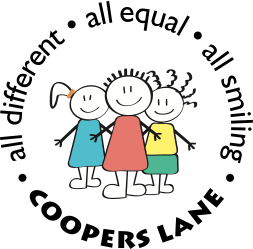 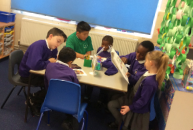 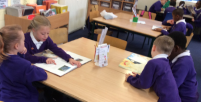 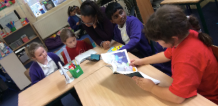 Children make better progress when they are given feedback whilst they are doing their activities. This way they can make immediate changes and edits. This feedback includes praise for the effort they are putting in as well as some pointers for improvement.
[Speaker Notes:  Praise can be used as an effective tool to support growth mindset, as long as it is directed carefully and has a purpose.

Avoid using labels, especially “You are so clever”. Although praising intelligence can increase confidence, once given a label, those with a fixed mindset will be keen to protect it and will not want to risk failing and losing that title. As such, they are less likely to try new things, which we will discuss later. 

Praise the behaviours and habits that will lead to future success. Therefore, praise effort over natural ability and outcome – for example, “You did well, you must have tried hard” instead of “You did well, you must be so clever”.]
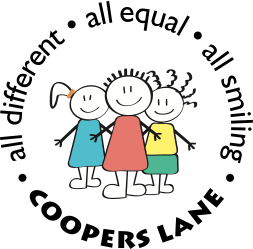 What you might see in the books
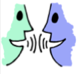 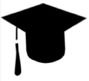 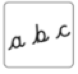 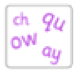 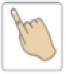 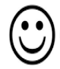 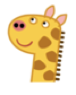 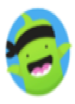 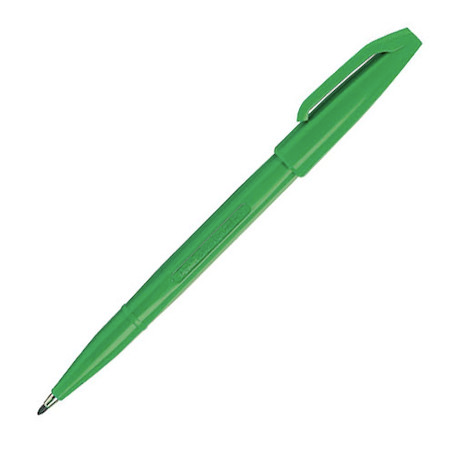 Every time a child responds to feedback, edits and improves their work or self reflects, they use a green pen.
[Speaker Notes:  Praise can be used as an effective tool to support growth mindset, as long as it is directed carefully and has a purpose.

Avoid using labels, especially “You are so clever”. Although praising intelligence can increase confidence, once given a label, those with a fixed mindset will be keen to protect it and will not want to risk failing and losing that title. As such, they are less likely to try new things, which we will discuss later. 

Praise the behaviours and habits that will lead to future success. Therefore, praise effort over natural ability and outcome – for example, “You did well, you must have tried hard” instead of “You did well, you must be so clever”.]
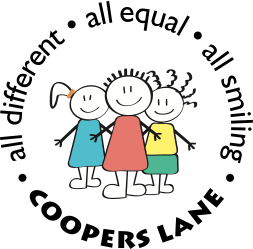 Changes along the way…
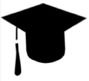 Early in the Autumn term last year we realised that we would still need to mark in depth the end of unit writing pieces.
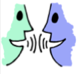 We also had to do a lot of work with the children to teach them to give high quality feedback to a partner.
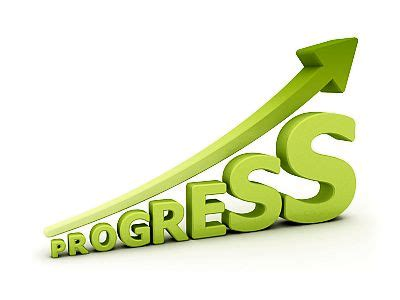 Very quickly we could see that the children were making better progress and were able to confidently talk about their learning and what they needed to do next to improve their work.
[Speaker Notes:  Praise can be used as an effective tool to support growth mindset, as long as it is directed carefully and has a purpose.

Avoid using labels, especially “You are so clever”. Although praising intelligence can increase confidence, once given a label, those with a fixed mindset will be keen to protect it and will not want to risk failing and losing that title. As such, they are less likely to try new things, which we will discuss later. 

Praise the behaviours and habits that will lead to future success. Therefore, praise effort over natural ability and outcome – for example, “You did well, you must have tried hard” instead of “You did well, you must be so clever”.]
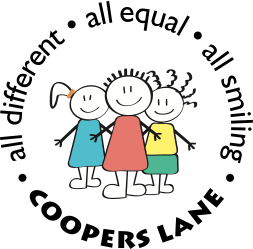 What we want:
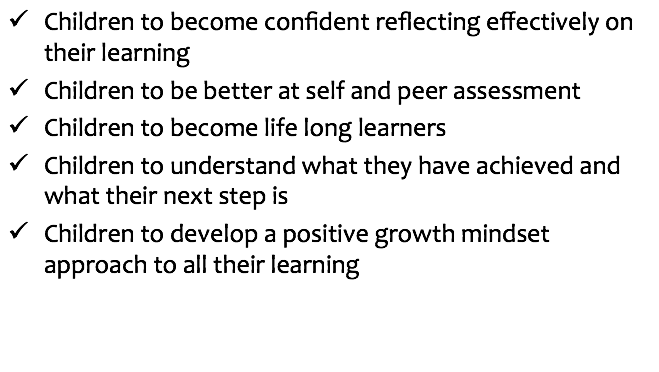 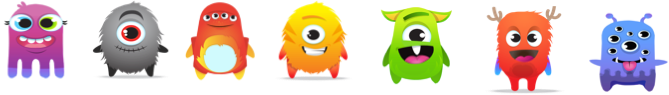 [Speaker Notes:  Praise can be used as an effective tool to support growth mindset, as long as it is directed carefully and has a purpose.

Avoid using labels, especially “You are so clever”. Although praising intelligence can increase confidence, once given a label, those with a fixed mindset will be keen to protect it and will not want to risk failing and losing that title. As such, they are less likely to try new things, which we will discuss later. 

Praise the behaviours and habits that will lead to future success. Therefore, praise effort over natural ability and outcome – for example, “You did well, you must have tried hard” instead of “You did well, you must be so clever”.]
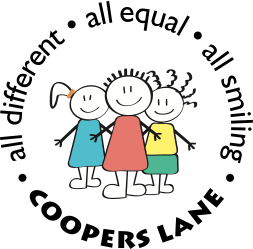 It’s all about progress
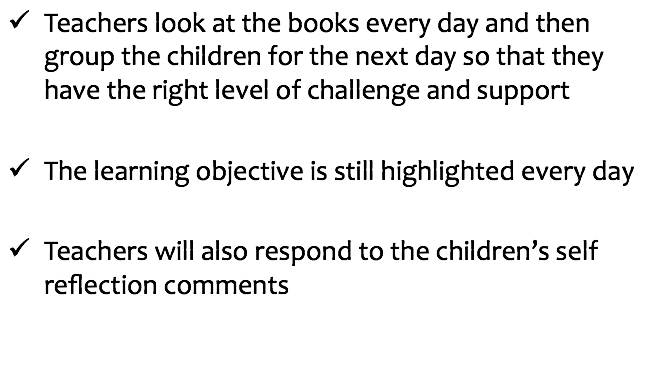 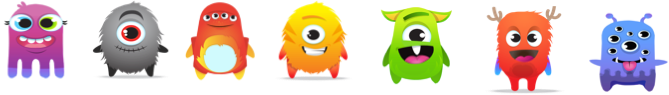 [Speaker Notes:  Praise can be used as an effective tool to support growth mindset, as long as it is directed carefully and has a purpose.

Avoid using labels, especially “You are so clever”. Although praising intelligence can increase confidence, once given a label, those with a fixed mindset will be keen to protect it and will not want to risk failing and losing that title. As such, they are less likely to try new things, which we will discuss later. 

Praise the behaviours and habits that will lead to future success. Therefore, praise effort over natural ability and outcome – for example, “You did well, you must have tried hard” instead of “You did well, you must be so clever”.]
How do you know if you have done well in your learning?
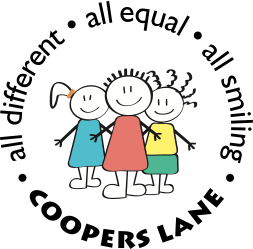 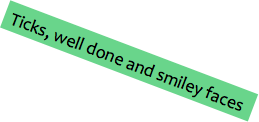 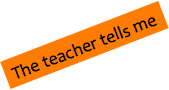 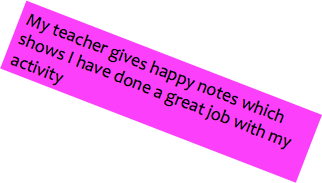 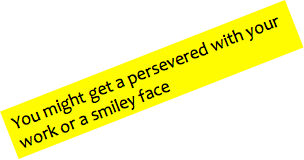 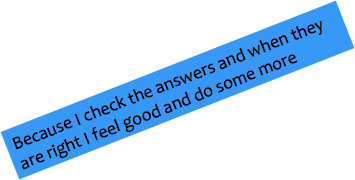 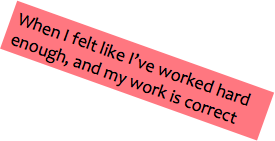 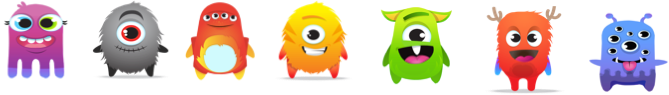 [Speaker Notes:  Praise can be used as an effective tool to support growth mindset, as long as it is directed carefully and has a purpose.

Avoid using labels, especially “You are so clever”. Although praising intelligence can increase confidence, once given a label, those with a fixed mindset will be keen to protect it and will not want to risk failing and losing that title. As such, they are less likely to try new things, which we will discuss later. 

Praise the behaviours and habits that will lead to future success. Therefore, praise effort over natural ability and outcome – for example, “You did well, you must have tried hard” instead of “You did well, you must be so clever”.]
How do you feel about being given verbal feedback?
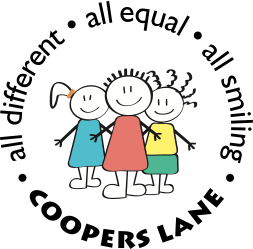 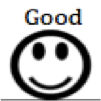 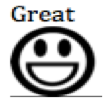 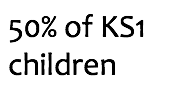 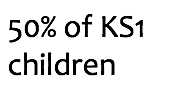 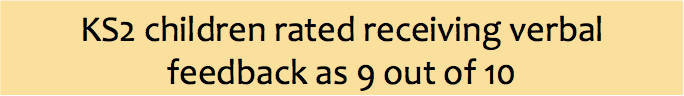 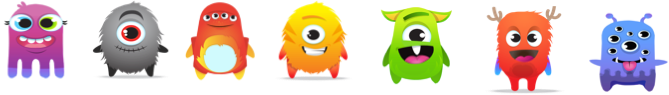 [Speaker Notes:  Praise can be used as an effective tool to support growth mindset, as long as it is directed carefully and has a purpose.

Avoid using labels, especially “You are so clever”. Although praising intelligence can increase confidence, once given a label, those with a fixed mindset will be keen to protect it and will not want to risk failing and losing that title. As such, they are less likely to try new things, which we will discuss later. 

Praise the behaviours and habits that will lead to future success. Therefore, praise effort over natural ability and outcome – for example, “You did well, you must have tried hard” instead of “You did well, you must be so clever”.]
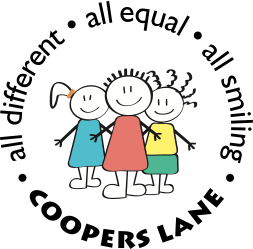 Maths:
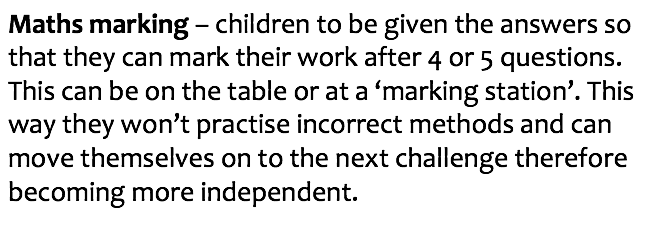 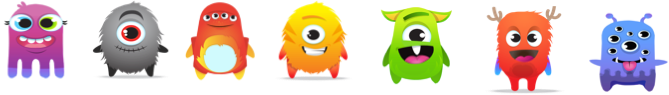 [Speaker Notes:  Praise can be used as an effective tool to support growth mindset, as long as it is directed carefully and has a purpose.

Avoid using labels, especially “You are so clever”. Although praising intelligence can increase confidence, once given a label, those with a fixed mindset will be keen to protect it and will not want to risk failing and losing that title. As such, they are less likely to try new things, which we will discuss later. 

Praise the behaviours and habits that will lead to future success. Therefore, praise effort over natural ability and outcome – for example, “You did well, you must have tried hard” instead of “You did well, you must be so clever”.]
How does marking your work help you to move your learning on?
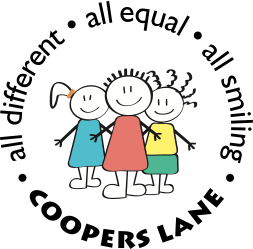 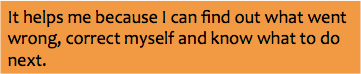 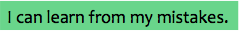 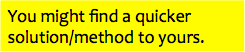 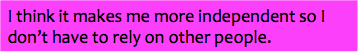 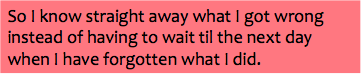 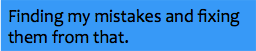 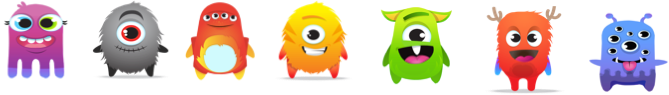 [Speaker Notes:  Praise can be used as an effective tool to support growth mindset, as long as it is directed carefully and has a purpose.

Avoid using labels, especially “You are so clever”. Although praising intelligence can increase confidence, once given a label, those with a fixed mindset will be keen to protect it and will not want to risk failing and losing that title. As such, they are less likely to try new things, which we will discuss later. 

Praise the behaviours and habits that will lead to future success. Therefore, praise effort over natural ability and outcome – for example, “You did well, you must have tried hard” instead of “You did well, you must be so clever”.]
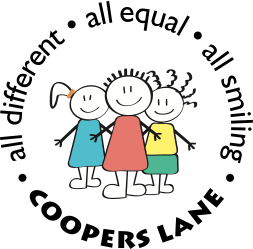 Self Reflections
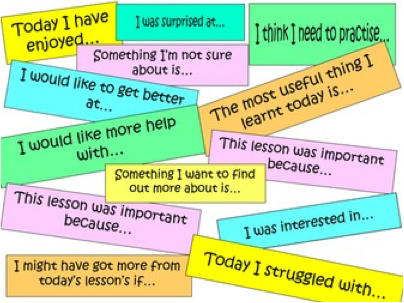 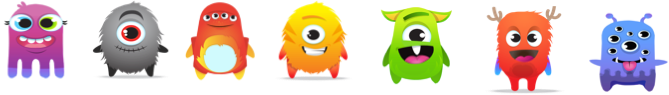 [Speaker Notes:  Praise can be used as an effective tool to support growth mindset, as long as it is directed carefully and has a purpose.

Avoid using labels, especially “You are so clever”. Although praising intelligence can increase confidence, once given a label, those with a fixed mindset will be keen to protect it and will not want to risk failing and losing that title. As such, they are less likely to try new things, which we will discuss later. 

Praise the behaviours and habits that will lead to future success. Therefore, praise effort over natural ability and outcome – for example, “You did well, you must have tried hard” instead of “You did well, you must be so clever”.]
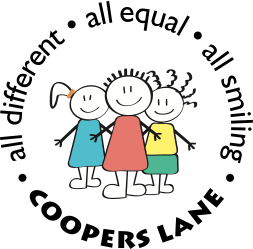 Key things to note:
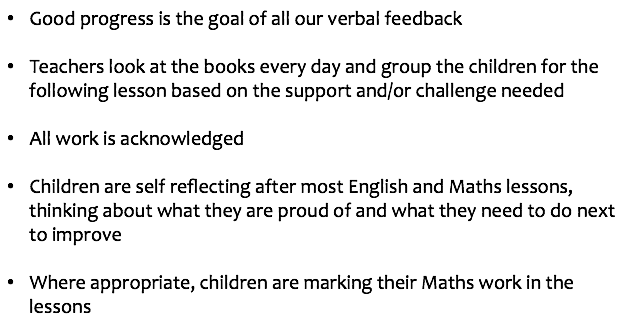 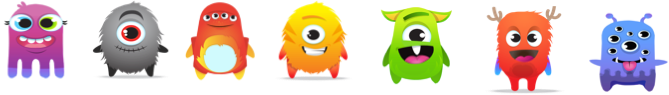 [Speaker Notes:  Praise can be used as an effective tool to support growth mindset, as long as it is directed carefully and has a purpose.

Avoid using labels, especially “You are so clever”. Although praising intelligence can increase confidence, once given a label, those with a fixed mindset will be keen to protect it and will not want to risk failing and losing that title. As such, they are less likely to try new things, which we will discuss later. 

Praise the behaviours and habits that will lead to future success. Therefore, praise effort over natural ability and outcome – for example, “You did well, you must have tried hard” instead of “You did well, you must be so clever”.]